Kropp 5. trinn
Inngangsmusikk
[Speaker Notes: Sett på inngangsmusikk:  
For Indre Østfold kommune: Waterloo.mp4 
For eksterne kommuner: ABBA - Waterloo (Official Lyric Video) (youtube.com) 

Vi rydder klasserom
Vi samles i ringen]
Pust og bevegelse
[Speaker Notes: Sansemotorisk øvelse - 8-tall

Når du skal gjennomføre pusteøvelsen med elevene, velger du selv om du vil vise filmen eller om du modellerer selv.
 
Dersom du ønsker å benytte en annen øvelse, finner du flere eksempler på https://www.io.kommune.no/tjenester/skole-og-utdanning/robuste-barn/pust-og-bevegelse/]
Vi ser film!
Pust og følelser
[Speaker Notes: Introduser tema: Temaet for filmen er pust og følelser. I denne filmen skal vi lære bedre måte å puste beroligende. Hvordan det å bruke pusten på en hensiktsmessig måte når følelser kan være vonde og vanskelige. 

Vi ser film! 
Pusten og følelser
Varer 3. 30 minutter]
Hvordan er pusten din akkurat nå?
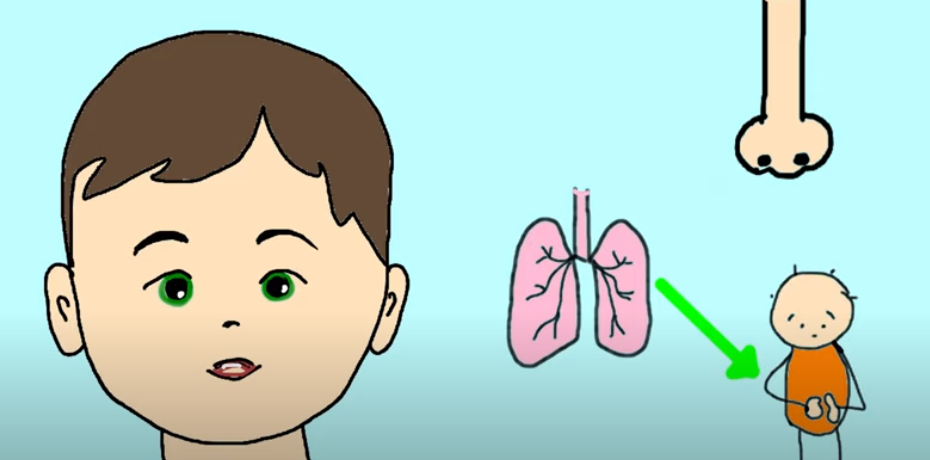 [Speaker Notes: Hvordan er pusten din akkurat nå?
La elevene komme med forslag, lærer kommer med forslag ved behov.
For eksempel:
Er pusten dypt ned i magen? Høyt opp i brystet? Rask? Rolig? Hva tror du er grunnen til at pusten din er som den er akkurat nå? 
Ingen pust er feil. Kroppen puster av seg selv uten at vi tenker]
CL: Stå opp – sitt ned
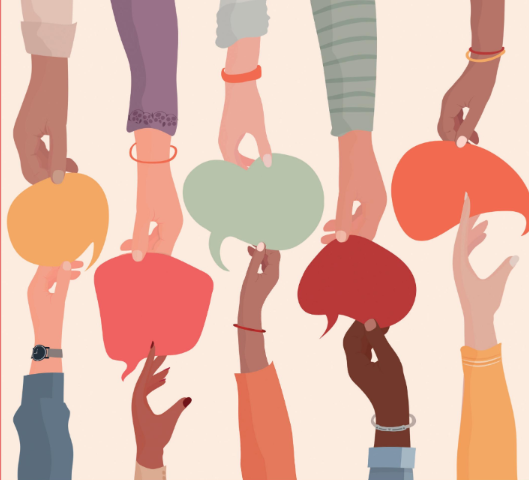 [Speaker Notes: CL: Stå opp – sitt ned 
Felles mål: Klassebygging, bevegelse, egen refleksjon, normalisering og alminneliggjøring.  
 
Lærer kommer med en uttalelse (eksempler ser du lenger ned) 
De som har opplevd dette/liker dette, reiser seg og blir stående  
De som ikke har opplevd dette/ikke liker det, blir sittende.  
Lærer kommer med ny uttalelse  
De elevene som står, fortsetter å stå dersom uttalelsen fortsatt gjelder.  
Elevene som sitter, reiser seg om uttalelsen passer, eller blir sittende.  
 
Uttalelser til aktiviteten: 
Jeg har hatt rask pust og kjent hjertet slå når jeg har følt meg redd – reflekter med samtale når elevene har tatt et standpunkt: Dere som sitter, hvordan kjennes det i kroppen for dere når dere er redd? (f.eks. anspent, stiv, kald, varm) 
Jeg har hatt rask pust og kjent hjertet slå når jeg har følt meg glad – reflekter med samtale når elevene har tatt et standpunkt: Hva gjorde deg glad? Dere som sitter, hvordan kjennes det i kroppen for dere når dere er glade? (varm, kiler i magen, rolig pust/puls, lett i kroppen, avslappet) 
Jeg har brukt kroppen og vært i bevegelse for å regulere følelsene mine - reflekter med samtale når elvene har tatt standpunkt: Hvordan føltes det i kroppen før dere var i aktivitet? Hva gjorde dere? Hvordan føltes det i kroppen når dere var ferdig med aktiviteten? 
Jeg har brukt pusten for å roe ned kroppen og følelsene mine før – reflekter med samtale når elevene har tatt et standpunkt: Hva gjorde dere? Hvordan føltes det? For de som svarer nei: Er metoden vi lærte i dag noe du kan bruke om du skulle trenge det? I hvilke situasjoner kan denne metoden fungere for dere?]
Vi leker!
Amøbeleken
[Speaker Notes: Amøbeleken 
Formål: Humor og spenning 
Beskrivelse: Stein – saks – papir lek. Alle starter på samme nivå på gulvet og krabber rundt som amøber. Du gjør stein-saks-papir med den som er nærmest. Dersom du vinner rykker du opp til neste nivå og blir dinosaur. Da gjør du stein-saks-papir med andre dinosaurer. Dersom du taper, rykker du ned ett hakk og blir amøbe igjen. Dersom du vinner, rykker du opp et hakk til menneske, så prins/prinsesse og til slutt konge/dronning.]
Vi oppsummer sammen i ringen
Hva likte du i dag? 
Hva lærte du? 
Hvorfor er dette viktig å snakke om? 
Hva kan vi øve på?
[Speaker Notes: Vi setter oss i ringen og oppsummerer sammen.
Prosess: Sende en ball e.l. rundt i ringen. Alle får ordet etter tur. Elevene sier en ting hver. Det er helt fint å si det samme som de andre, eller noe annet. Vi tar et spørsmål av gangen. 
Vi bytter spørsmål underveis, f. eks når 5-6 elever har svart.

Hva likte du i dag? 
Hva lærte du? 
Hvorfor er dette viktig? 
Hva kan vi øve på? 

Foto: Bildet er tatt av Bildet er tatt av Alexas_Fotos fra Pixabay]